Exercise 5Two Hypotheses: Problems causes by wrong backscatter number or “wrong” data inputBackscatter changes don’t appear to help drop the hydrolight curveEditing out the anomalous data line appears to create the desired shape
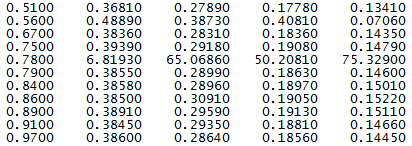 Garbage In, Garbage Out???